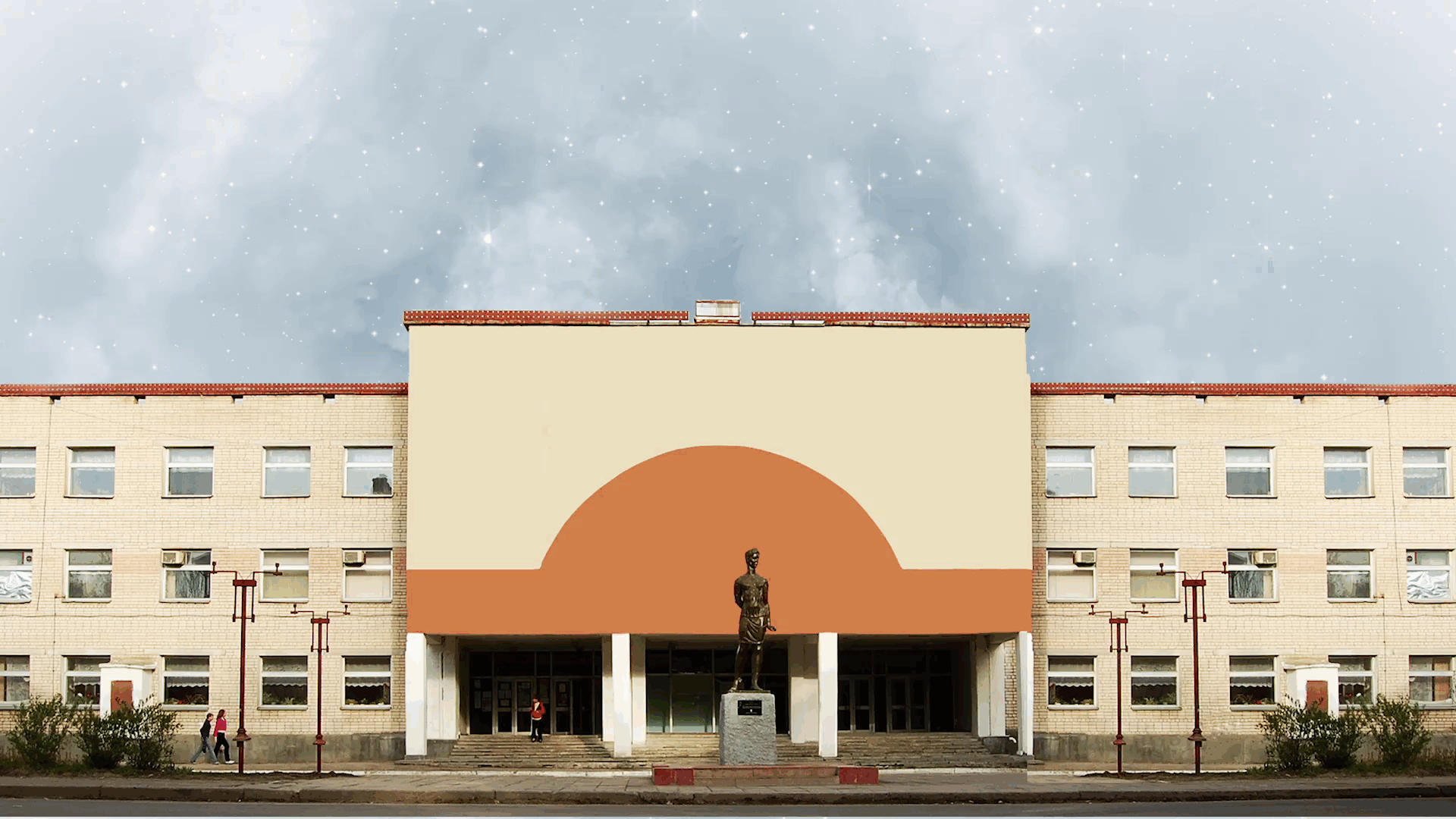 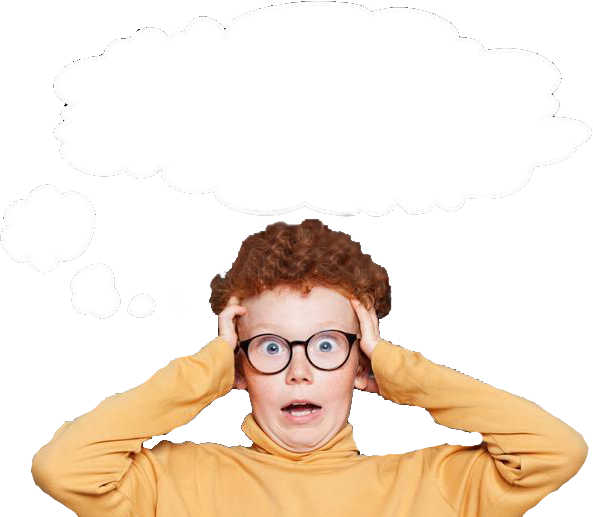 ОПТИКА
ПРАКТИКА
05.12.2022
www.dvsschool.ru
1
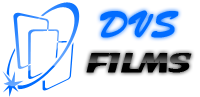 Содержание
Основные формулы
Часто встречающиеся схемы задач
Примеры решения задач
Видео интересных опытов
05.12.2022
www.dvsschool.ru
2
Основные формулы
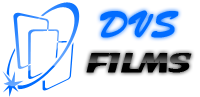 1. Закон преломления:
Абсолютный показатель преломления среды равен:
05.12.2022
www.dvsschool.ru
3
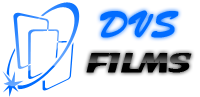 Связь относительного показателя преломления двух сред с их абсолютными показателями имеет вид:
2. Формула линзы:
F — фокусное расстояние линзы, d — расстояние от источника света до линзы, f — расстояние от линзы до изображения. Знак «+» перед 1/F соответствует собирающей линзе (фокус действительный), а «—» — рассеивающей линзе (фокус мнимый).
05.12.2022
www.dvsschool.ru
4
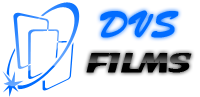 Увеличение линзы:
h — линейные размеры предмета, Н — соответствующие линейные размеры изображения.
Оптическая сила линзы:
знак «+» соответствует собирающей линзе, « —» — рассеивающей.
Если n тонких линз сложены вплотную, то оптичеcкая сила этой системы линз D равна сумме
05.12.2022
www.dvsschool.ru
5
Часто встречающиеся схемы задач
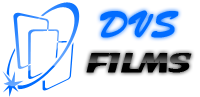 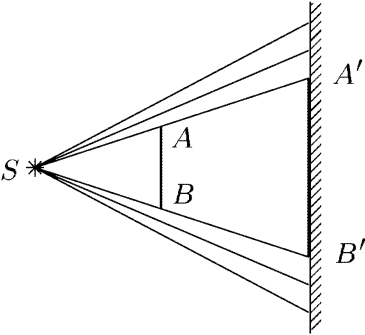 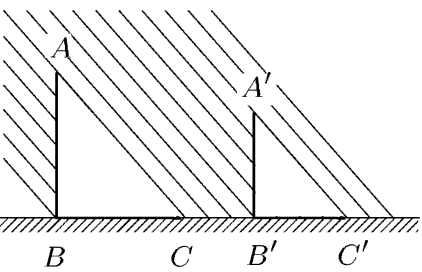 05.12.2022
www.dvsschool.ru
6
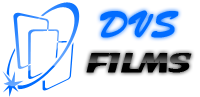 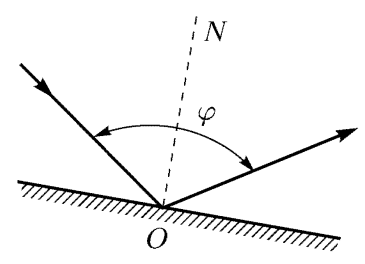 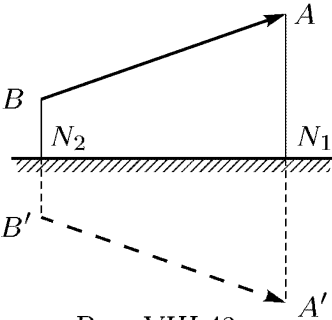 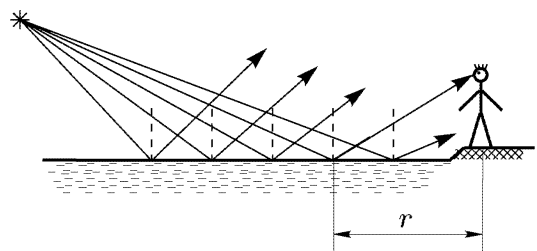 05.12.2022
www.dvsschool.ru
7
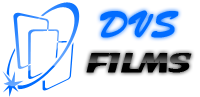 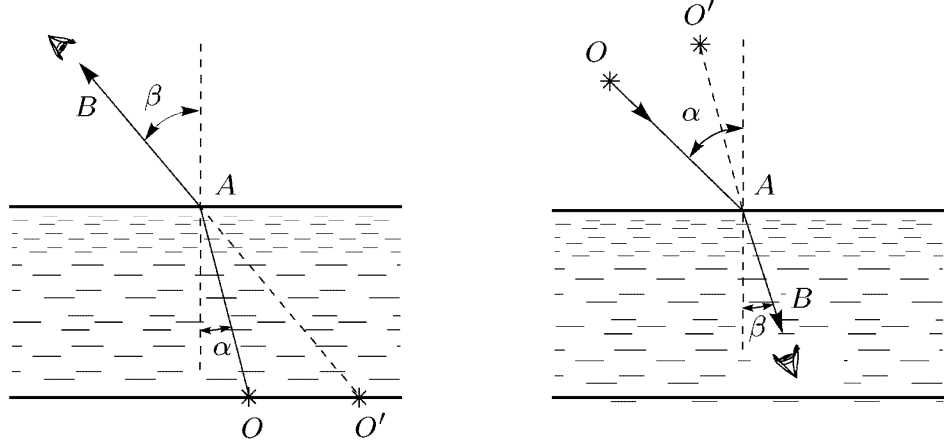 05.12.2022
www.dvsschool.ru
8
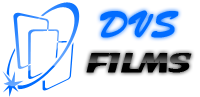 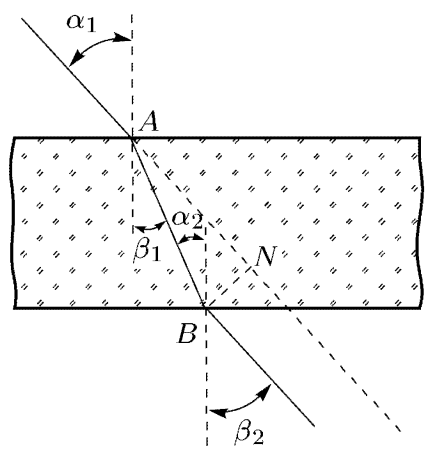 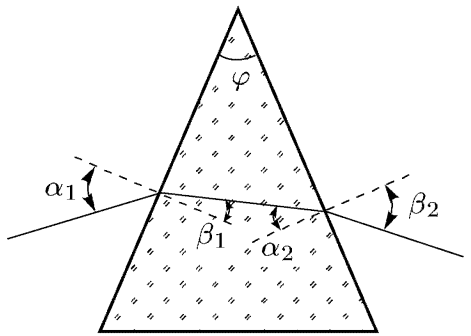 05.12.2022
www.dvsschool.ru
9
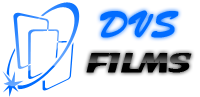 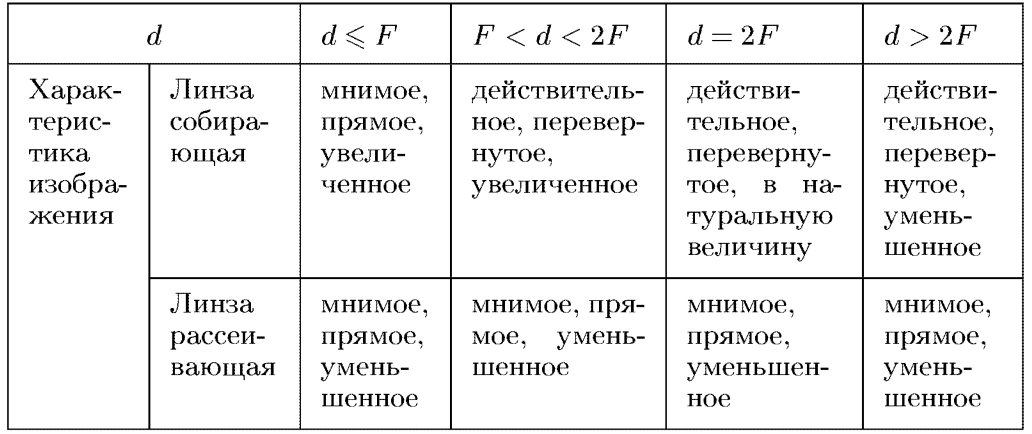 05.12.2022
www.dvsschool.ru
10
Примеры решения задач
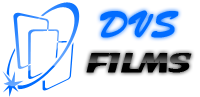 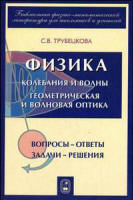 1. Телеграфный столб, освещенный Солнцем, отбрасывает тень длиной 6,9 м, а вертикально стоящий шест высотой 1 м дает тень длиной 1,1 м. Какова высота телеграфного столба?
Решение:
Дано:
L1 = 6,9 м
L2= 1,1 м
h = 1 м

H - ?
Треугольники 
АВС и DEK – подобные.
A
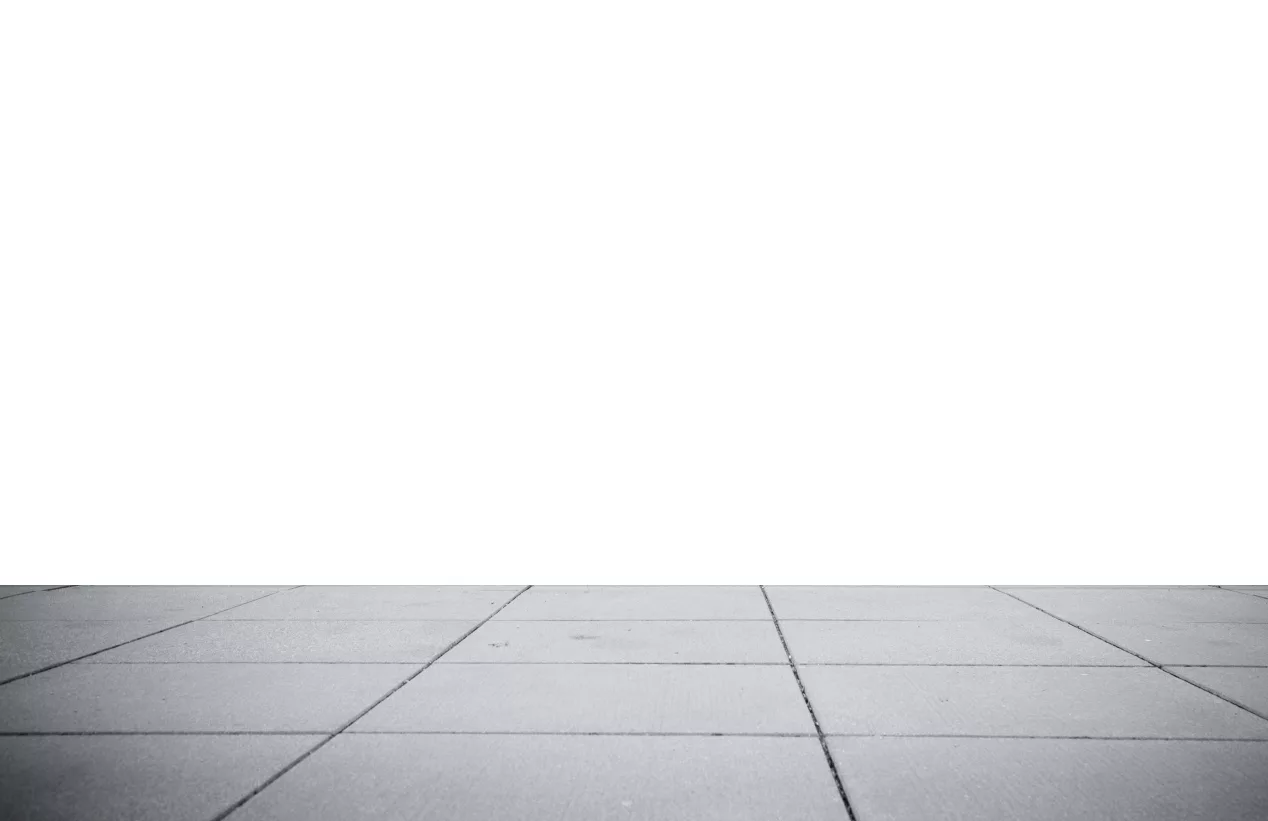 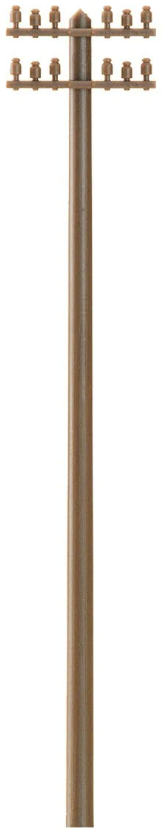 D
H
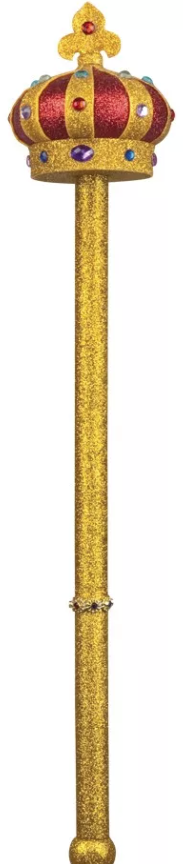 h
h
C
K
B
E
L2
L1
05.12.2022
www.dvsschool.ru
11
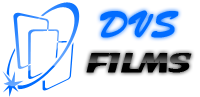 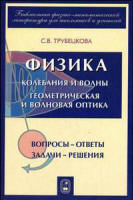 2. Шар диаметром 20 см находится на расстоянии 2 м от лампочки. На каком расстоянии надо расположить шар от экрана, чтобы диаметр тени был 70 см?
Решение:
Дано:
d = 0,2 м
L = 2 м
D = 0,7 м

S - ?
Треугольники 
COB и CME – подобные.
K
Т
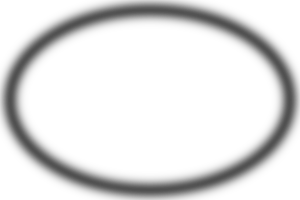 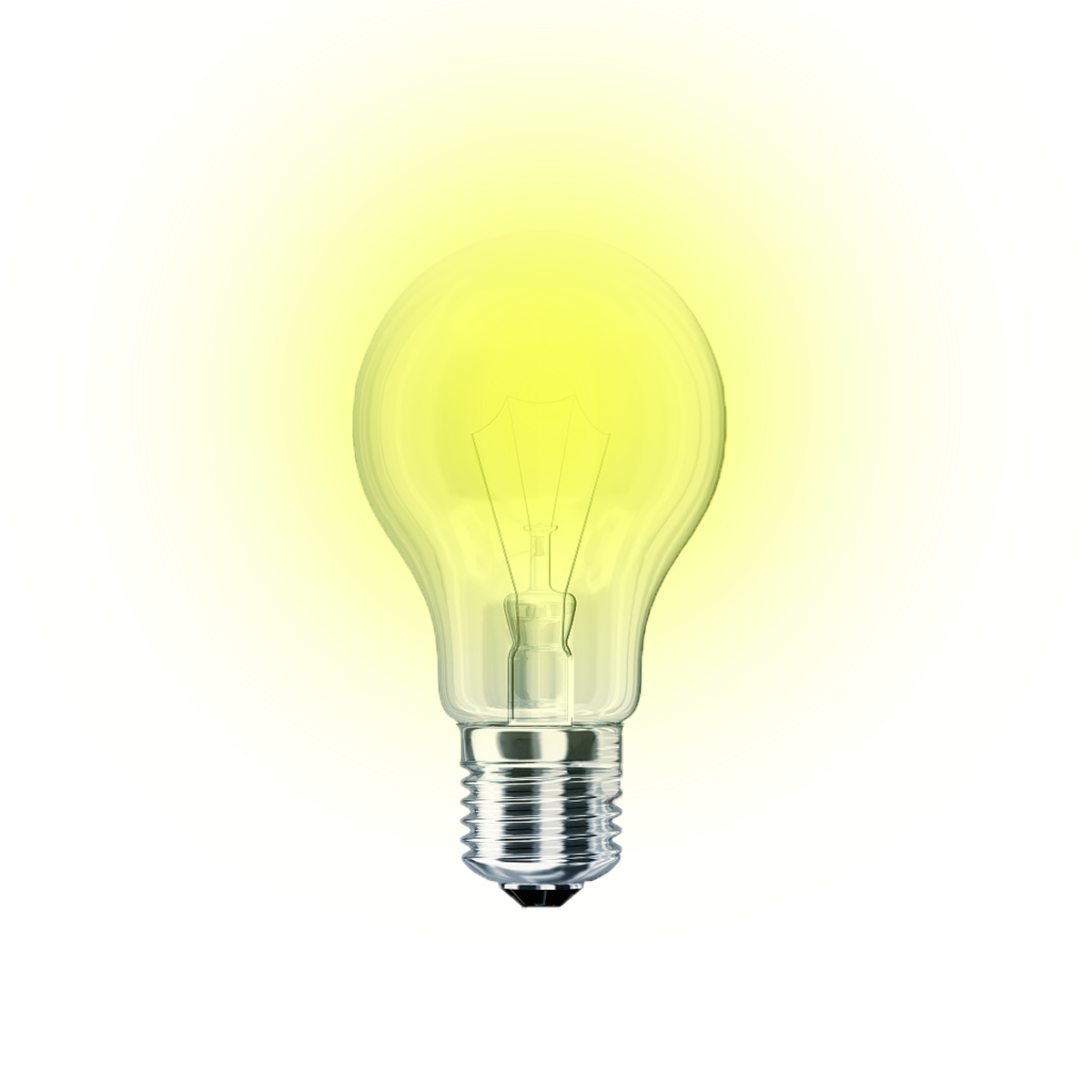 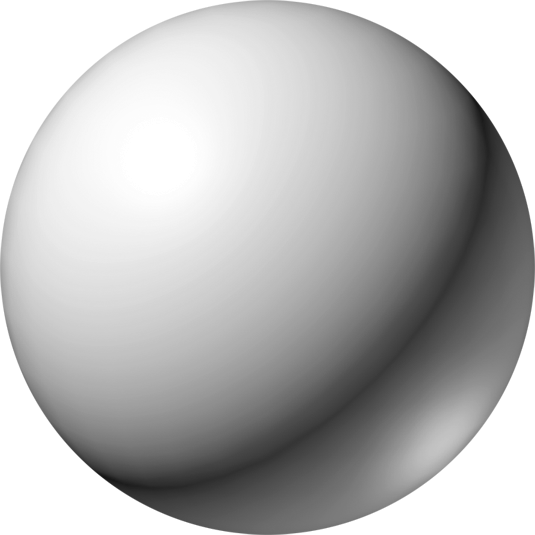 A
M
O
D
d
C
B
E
L
S
05.12.2022
www.dvsschool.ru
12
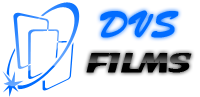 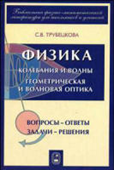 3. Человек, рост которого 170 см, идет со скоростью 1 м/с по направлению к уличному фонарю. В некоторый момент времени длина тени человека была 180 см, а через 2 с длина тени стала 130 см. На какой высоте висит фонарь?
Дано:
h = 1,7 м
v = 1 м/c
L1 = 1,8 м
L2 = 1,3 м
Δt = 2 c
H - ?
Решение:
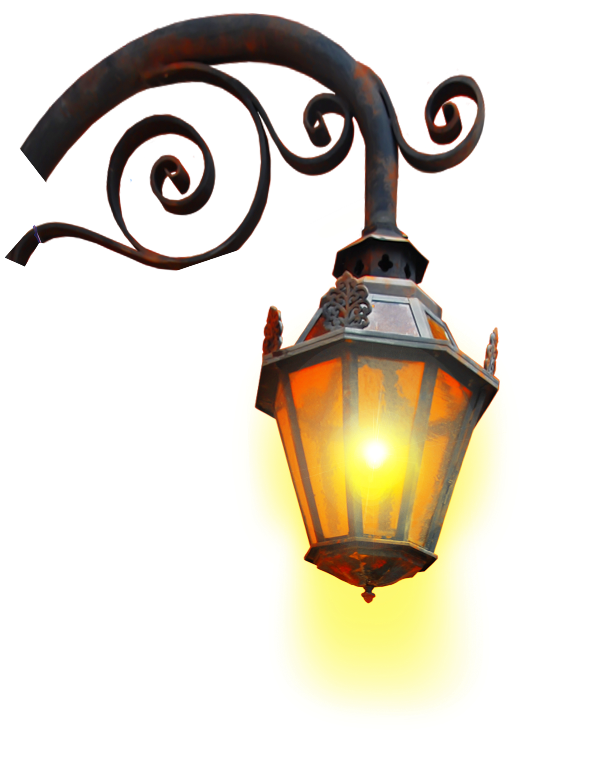 S
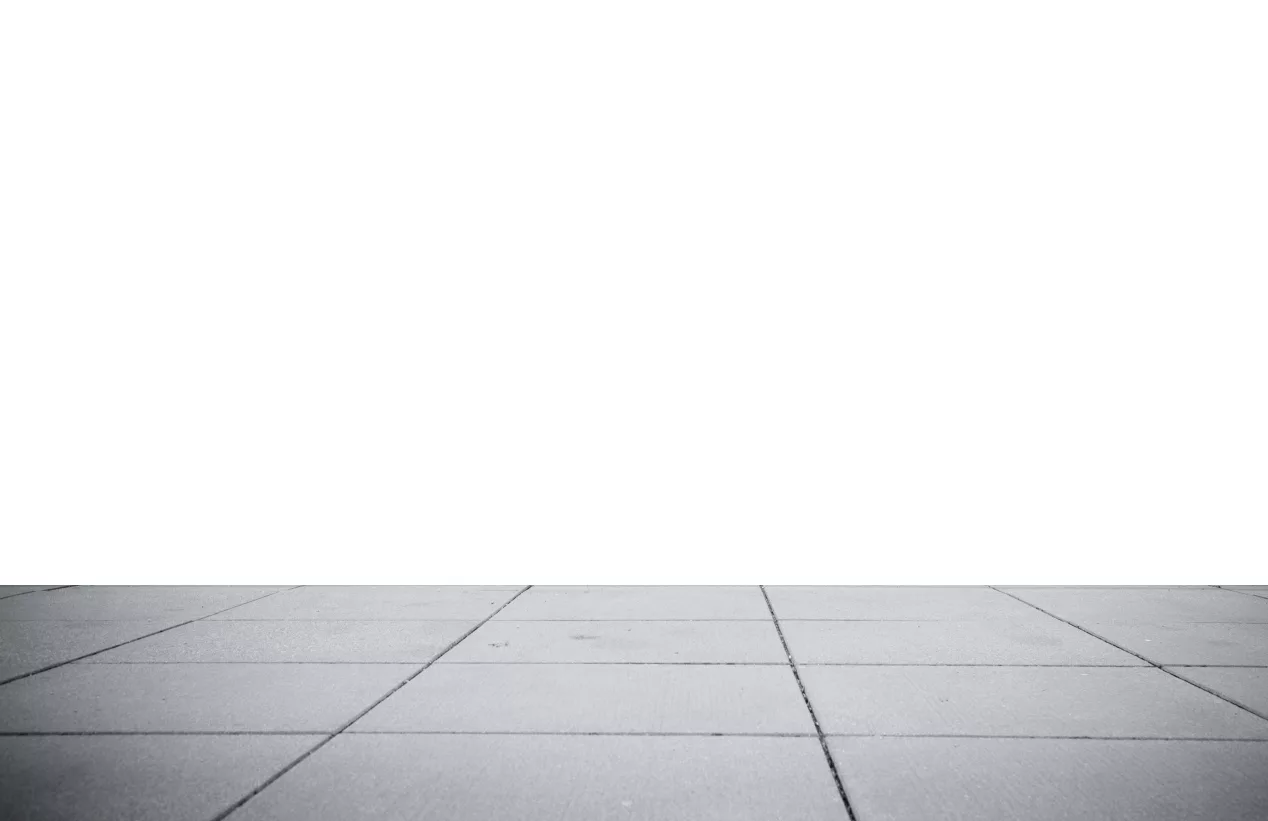 A2
A1
H
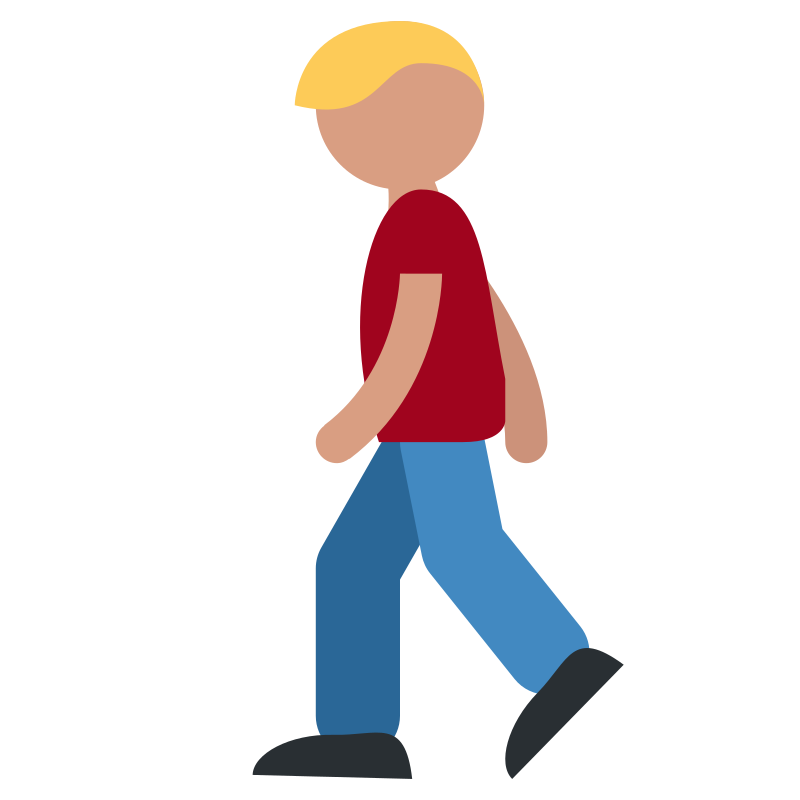 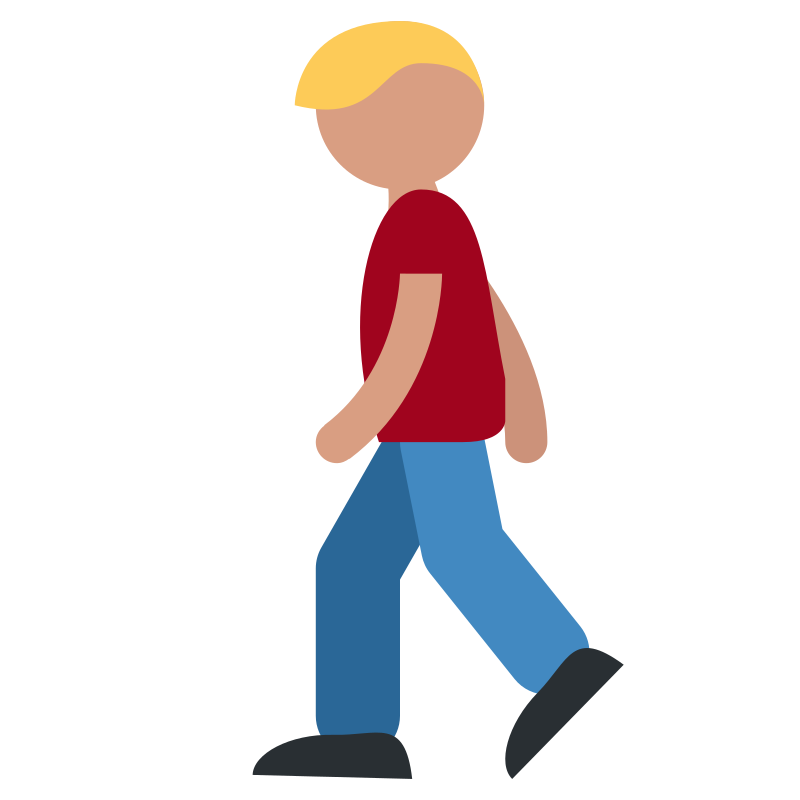 h
h
C1
C2
B2
B1
O
L2
L1
d
s
05.12.2022
www.dvsschool.ru
13
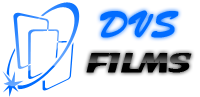 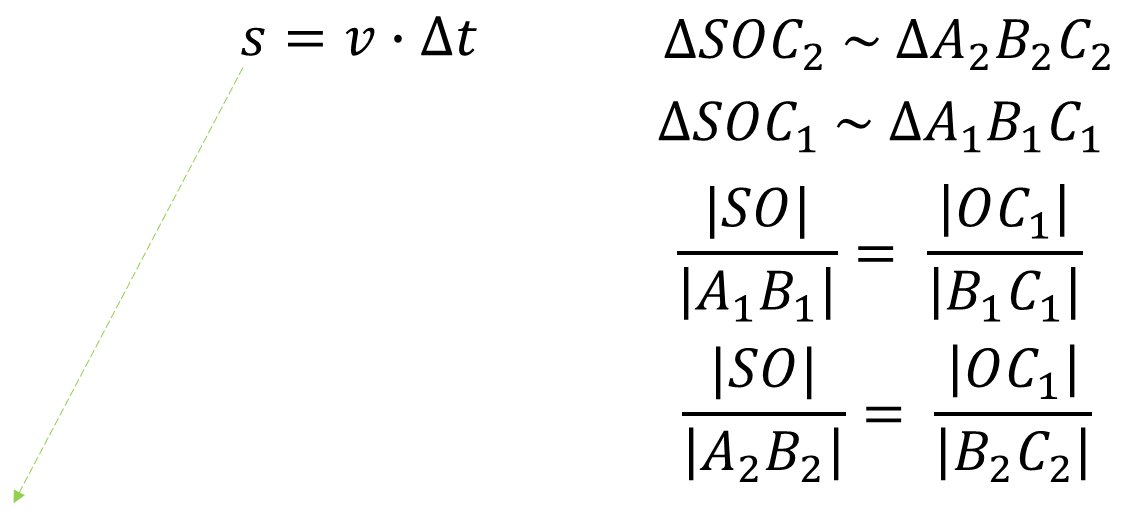 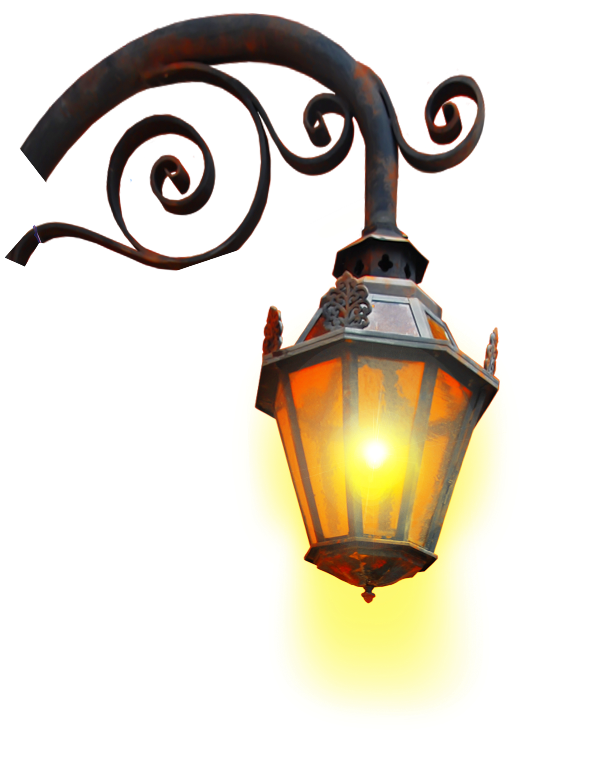 S
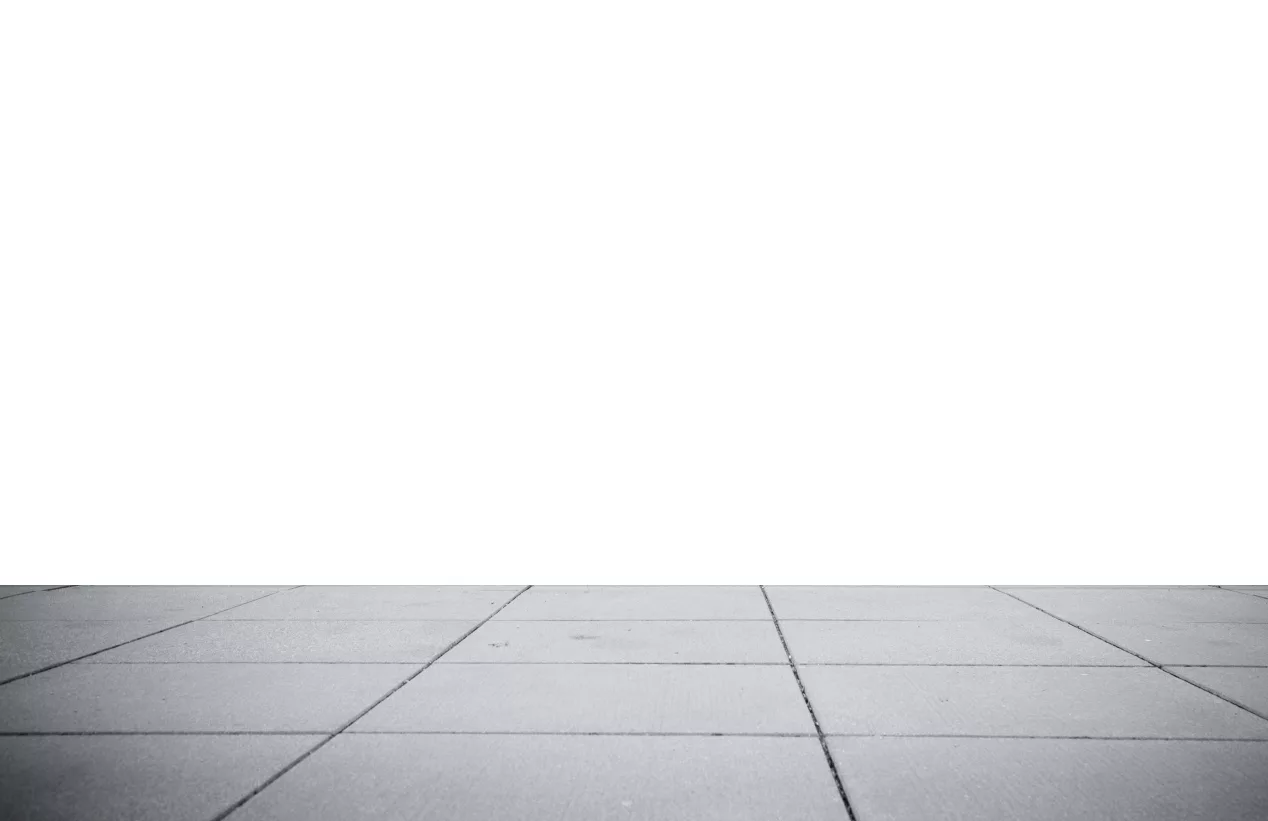 SO = H,
OB2 = d,
A2
A1
H
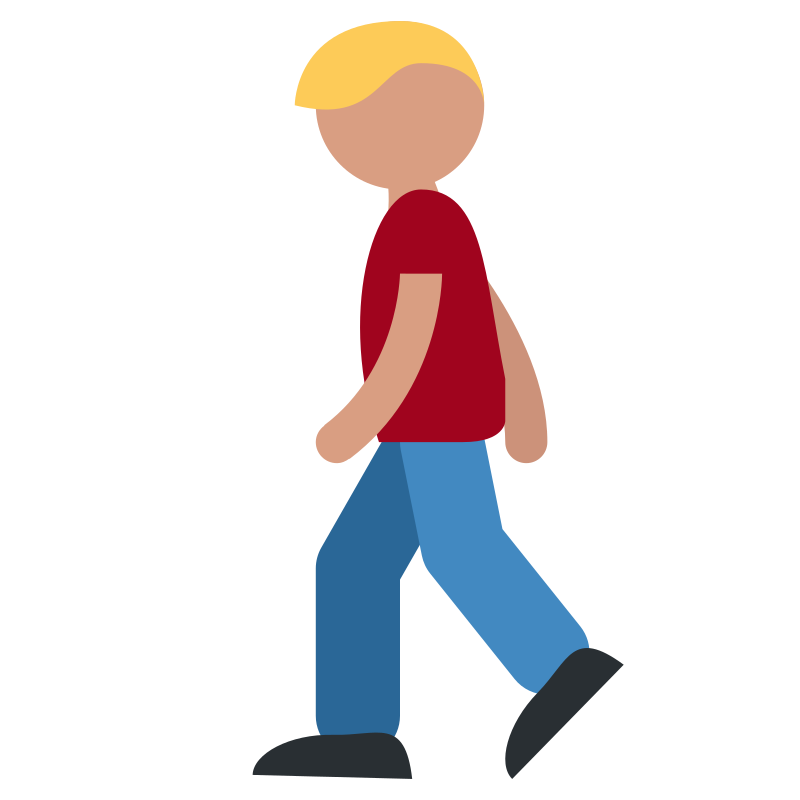 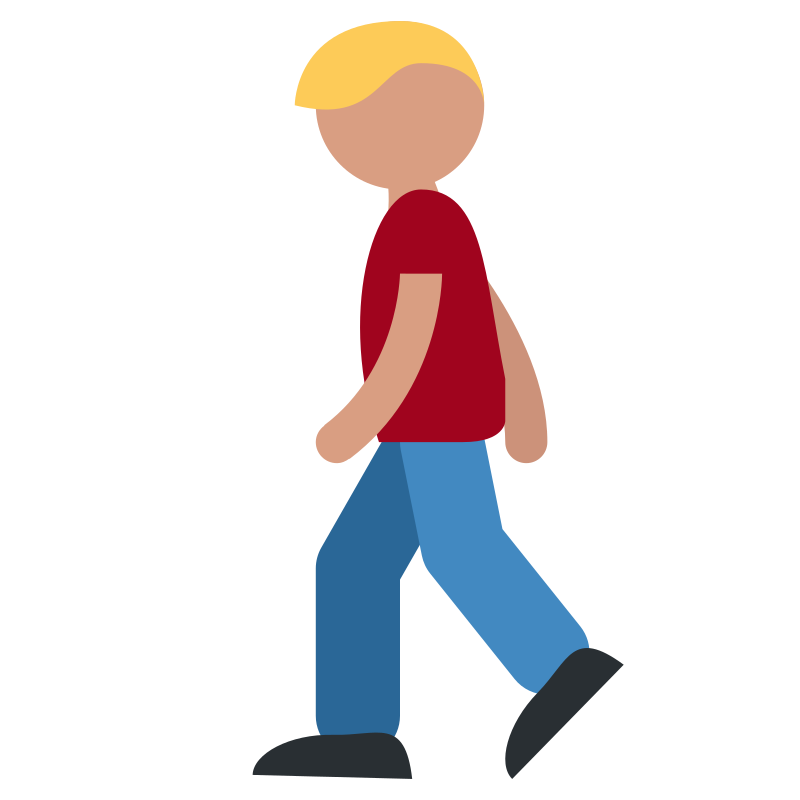 B2C2 = L2,
h
O1C2 = d + L2,
B1C1 = L1,
h
C1
C2
B2
B1
O
L2
L1
d
s
05.12.2022
www.dvsschool.ru
14
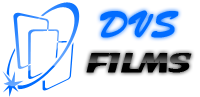 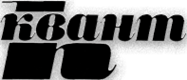 2015 год  номер 2
Ф2363. В полдень по местному географическому времени 21 июня 2023 года выпускники Саратовских школ одновременно выпускают из рук шарики, надутые гелием. Ветра нет, и шарики диаметром D = 20 см поднимаются вверх со скоростью v = 1 м/с. С какой скоростью u движутся по горизонтальной поверхности земли тени шариков? На какую высоту h должны подняться шарики, чтобы их тени на земле пропали? Широта Саратова φ = 51°с. ш.
Указание. Ось собственного вращения Земли и перпендикуляр к плоскости ее орбиты при вращении вокруг Солнца составляют между собой угол α = 23,44°. Угловой размер Солнца β = 0,5°.
05.12.2022
www.dvsschool.ru
15
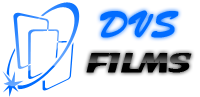 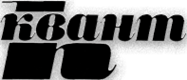 Местная
вертикаль
Северный полюс
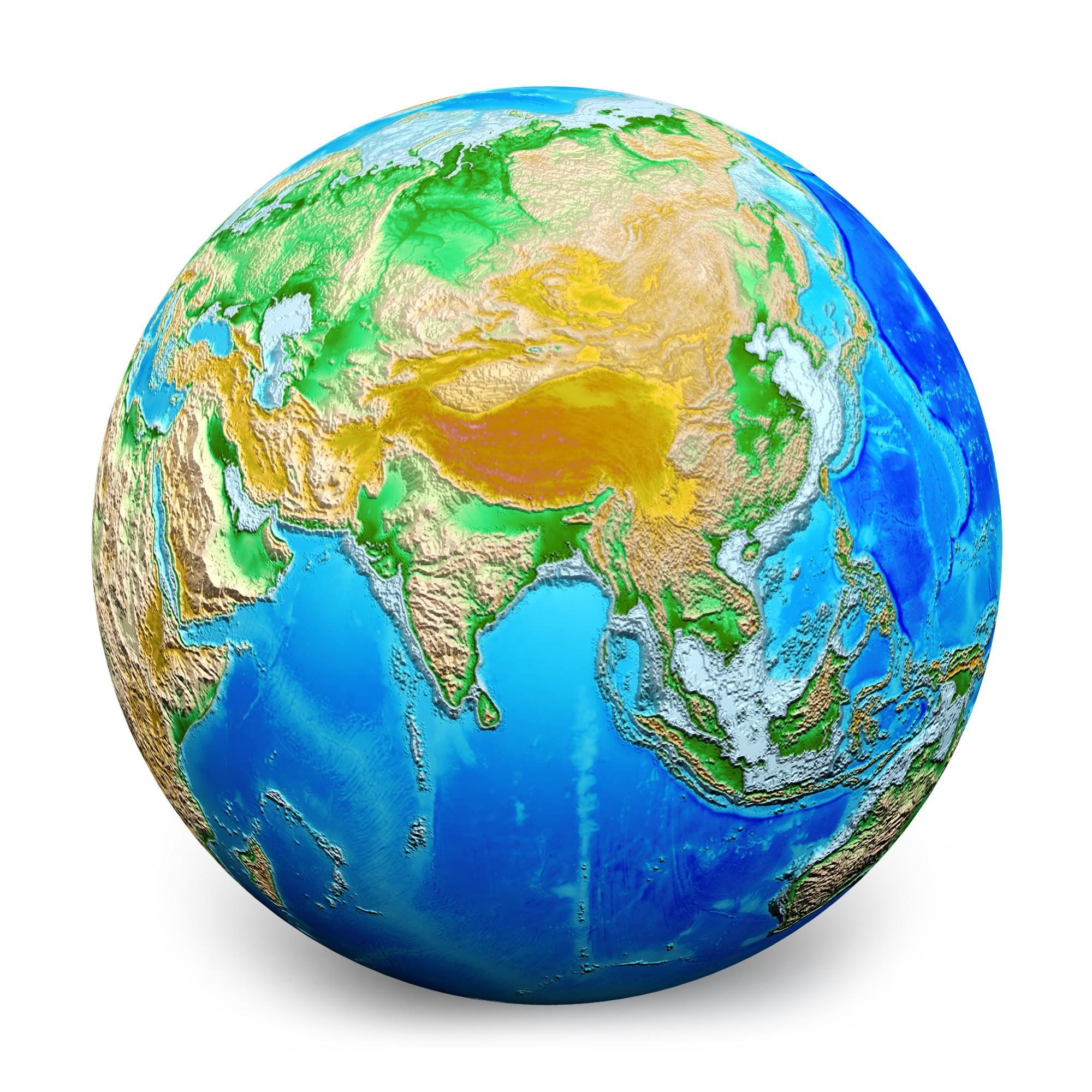 Экватор
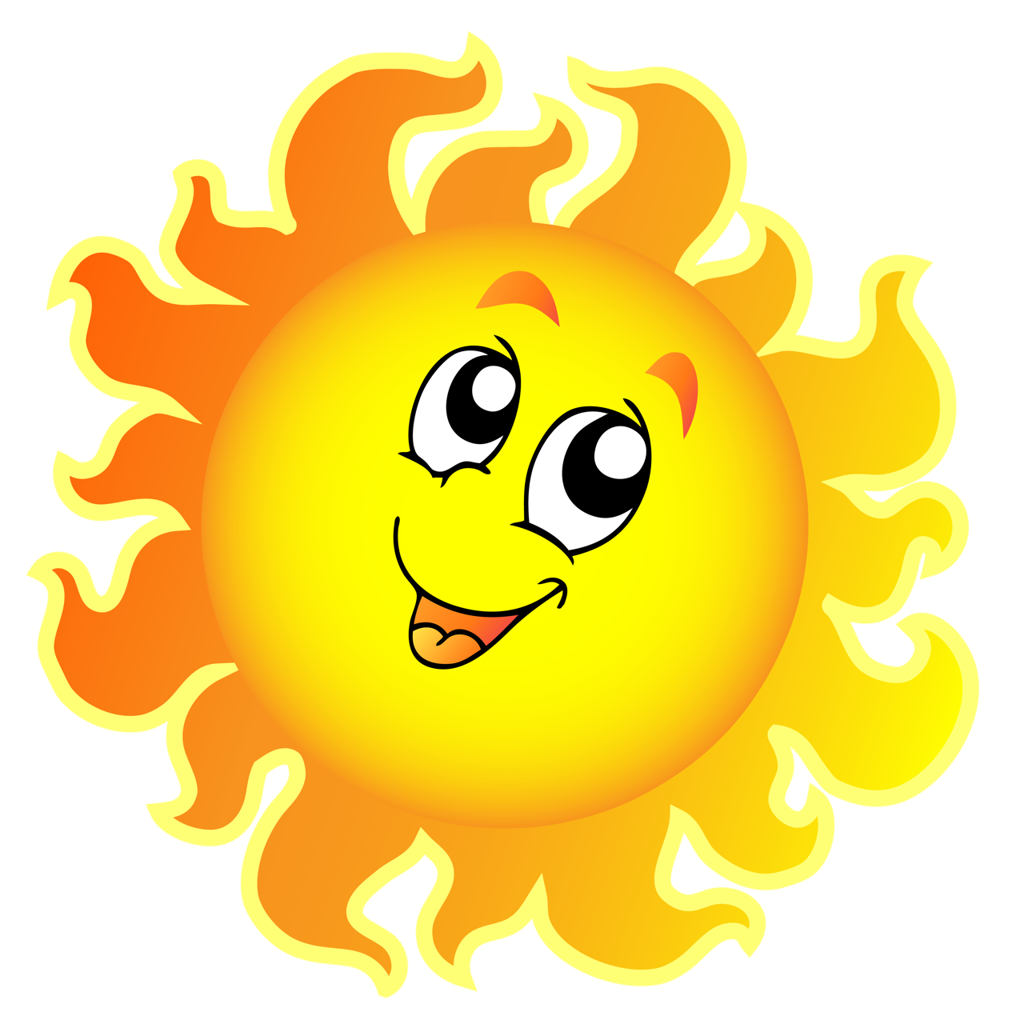 Саратов
Угол между направлением на Солнце и местной вертикалью в полдень равен:
Тогда скорость движения тени шарика по земле равна:
05.12.2022
www.dvsschool.ru
16
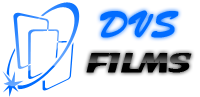 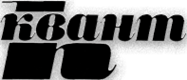 Местная
вертикаль
Северный полюс
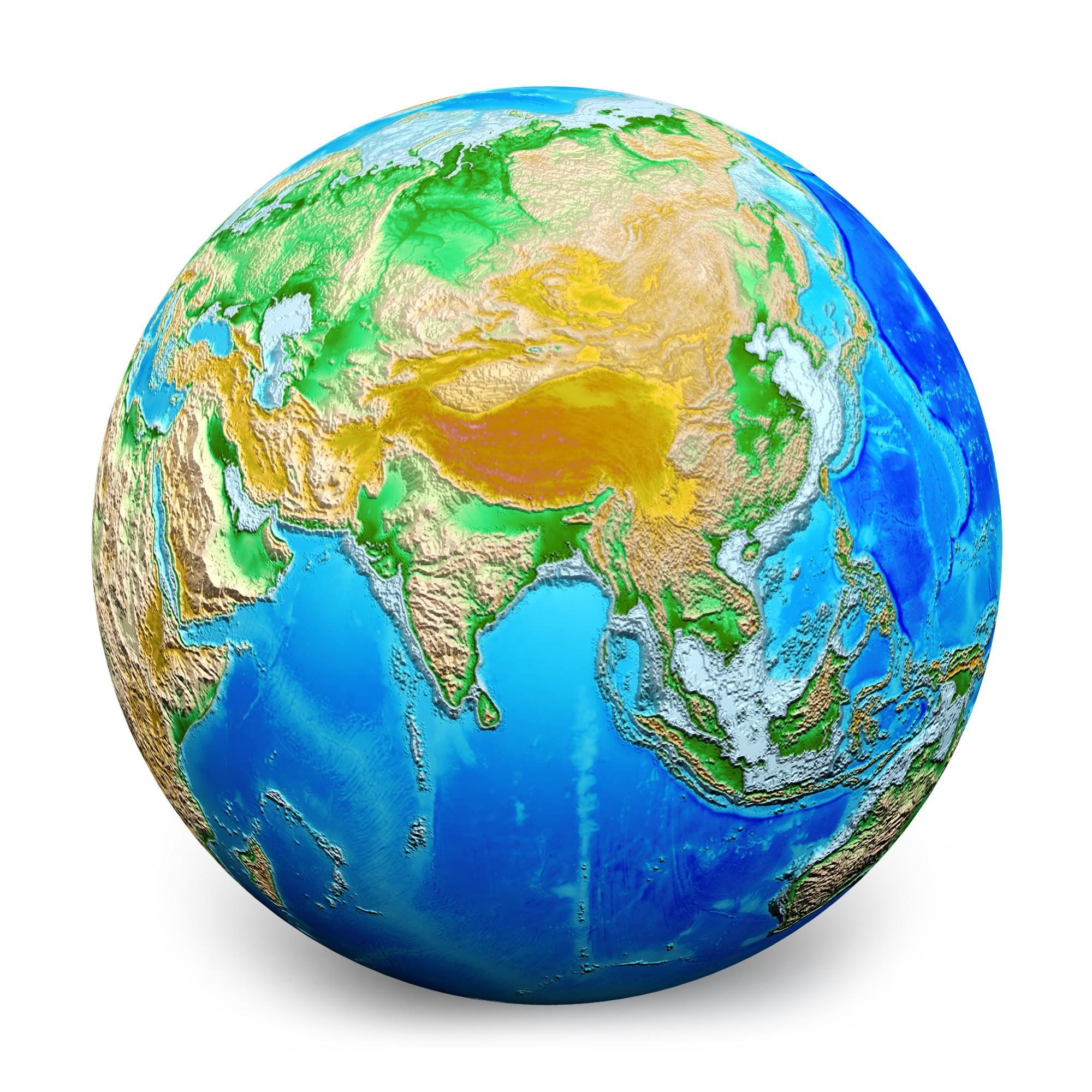 Экватор
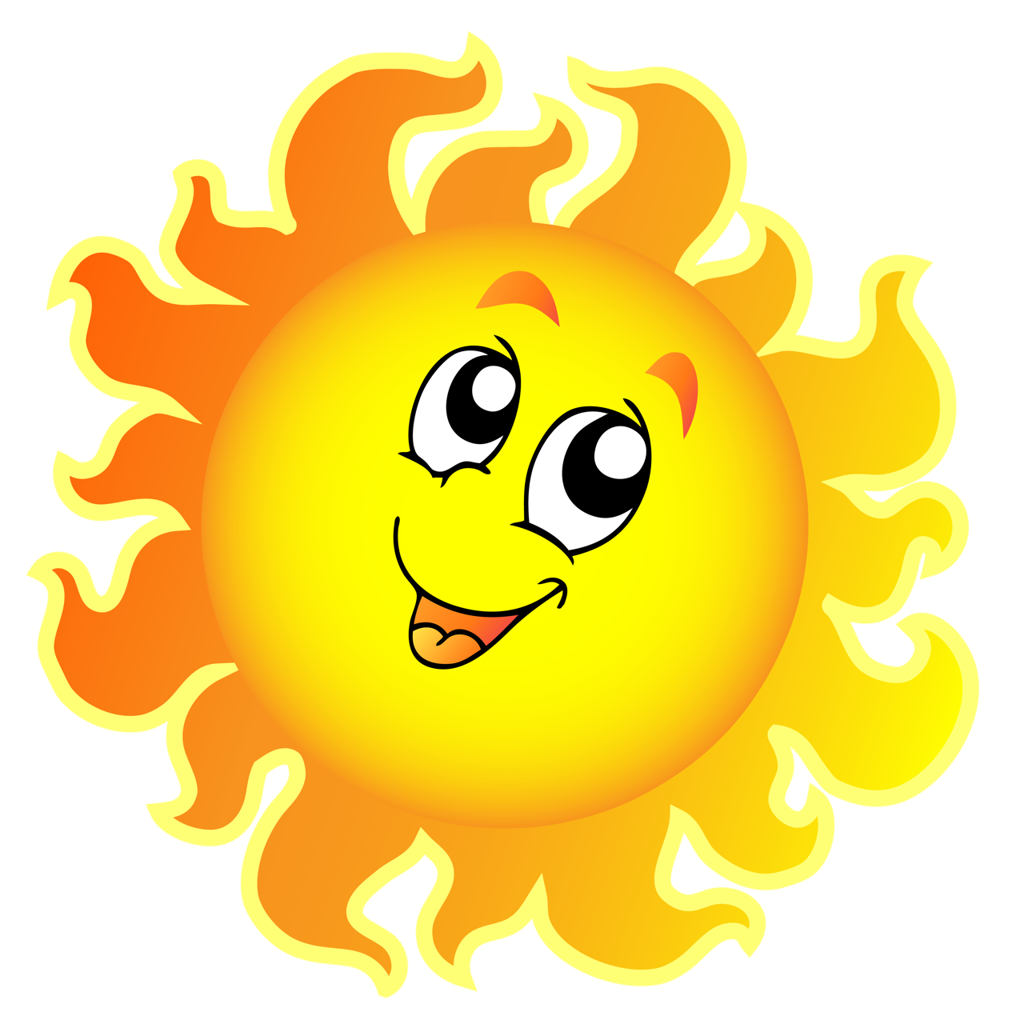 Саратов
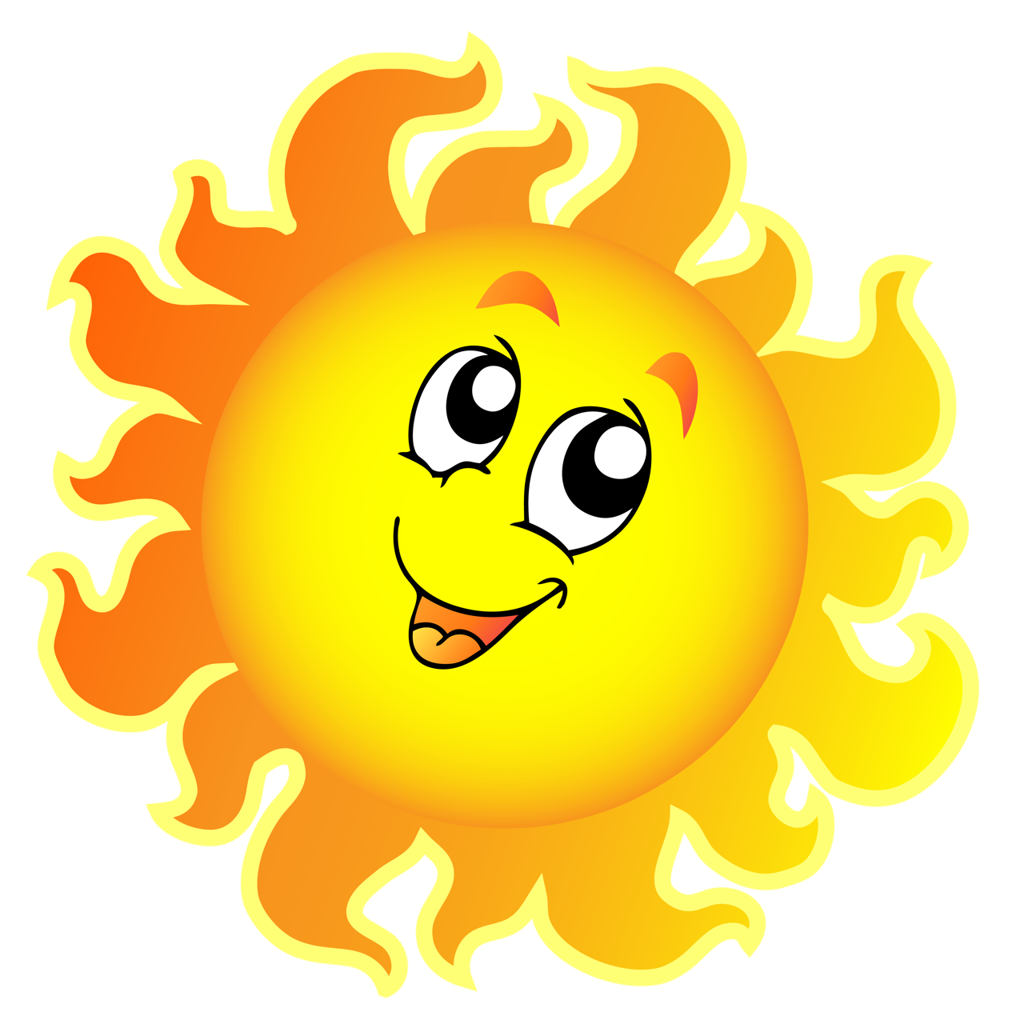 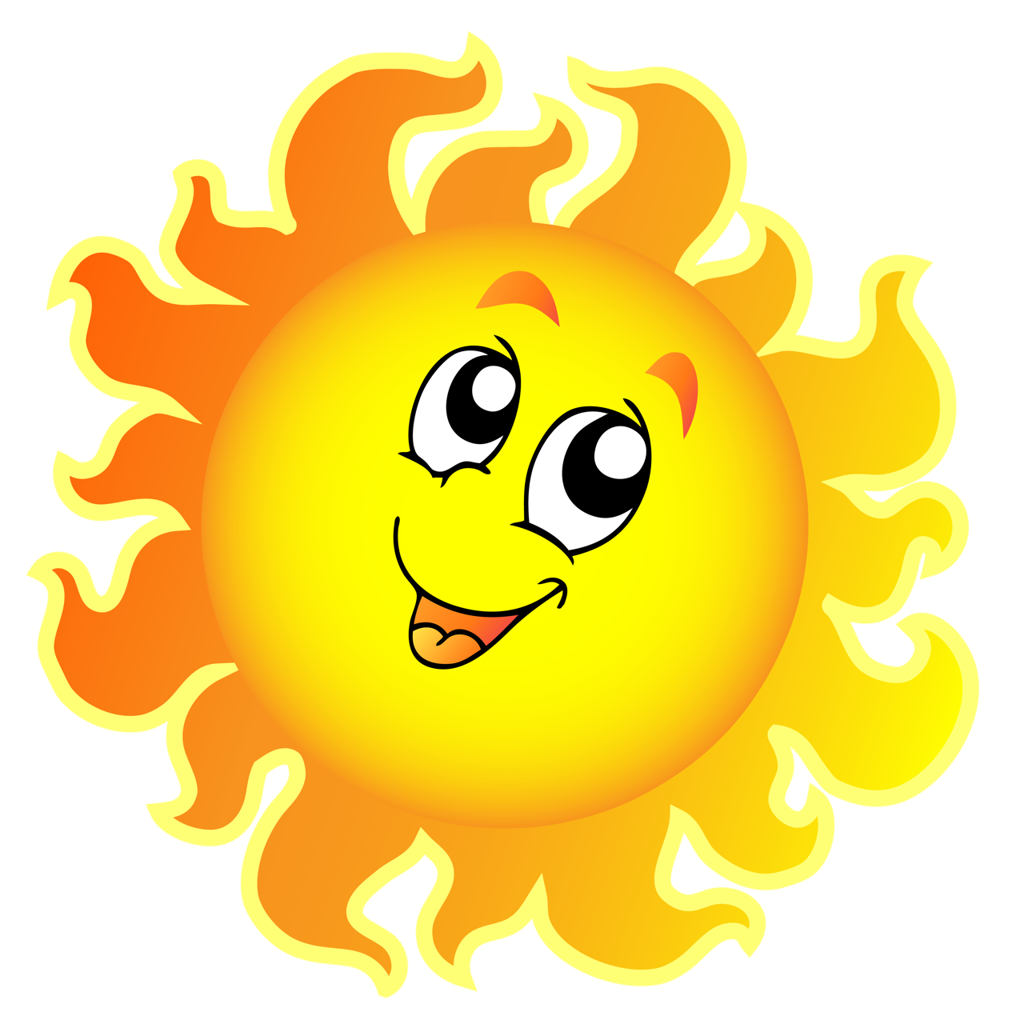 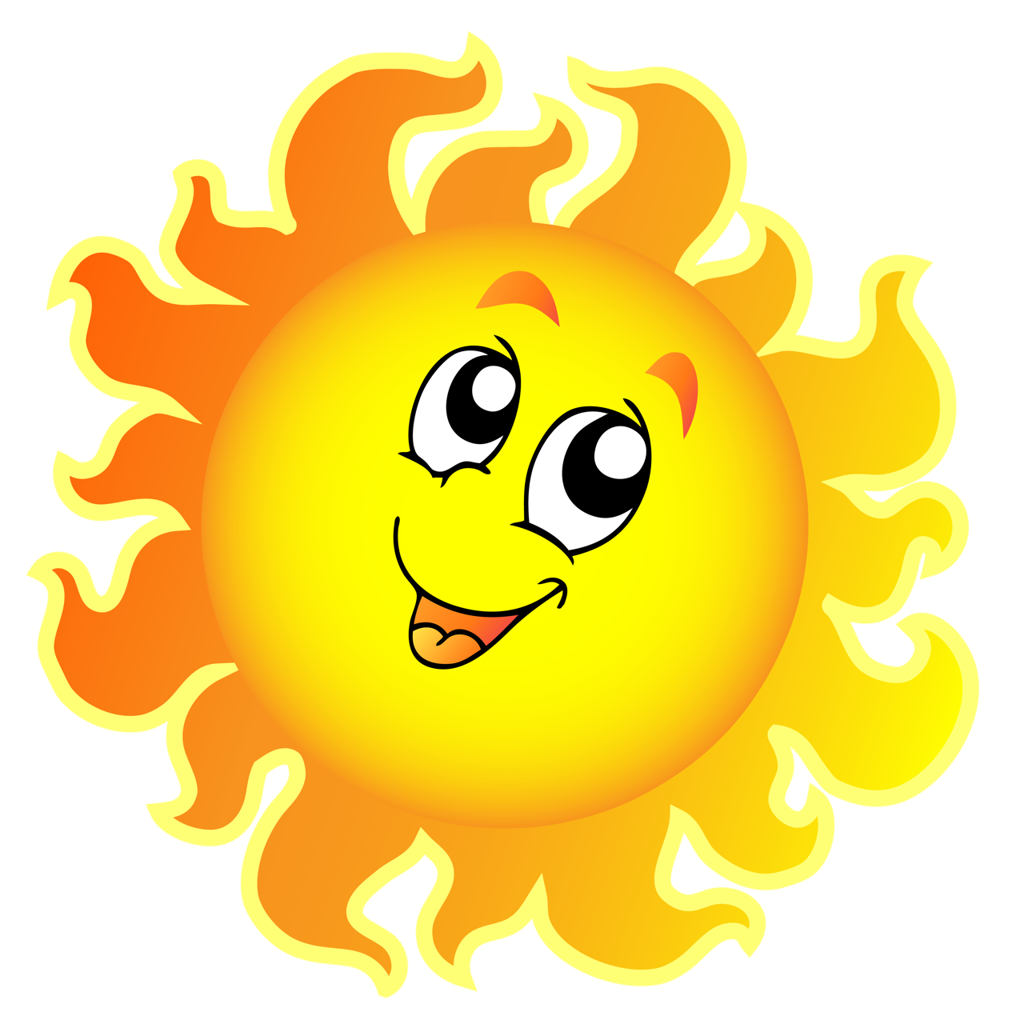 Солнце имеет угловой размер β, и когда шарик поднимется достаточно высоко, тень практически пропадет. Расстояние от шарика до Земли должно быть: r = D/β
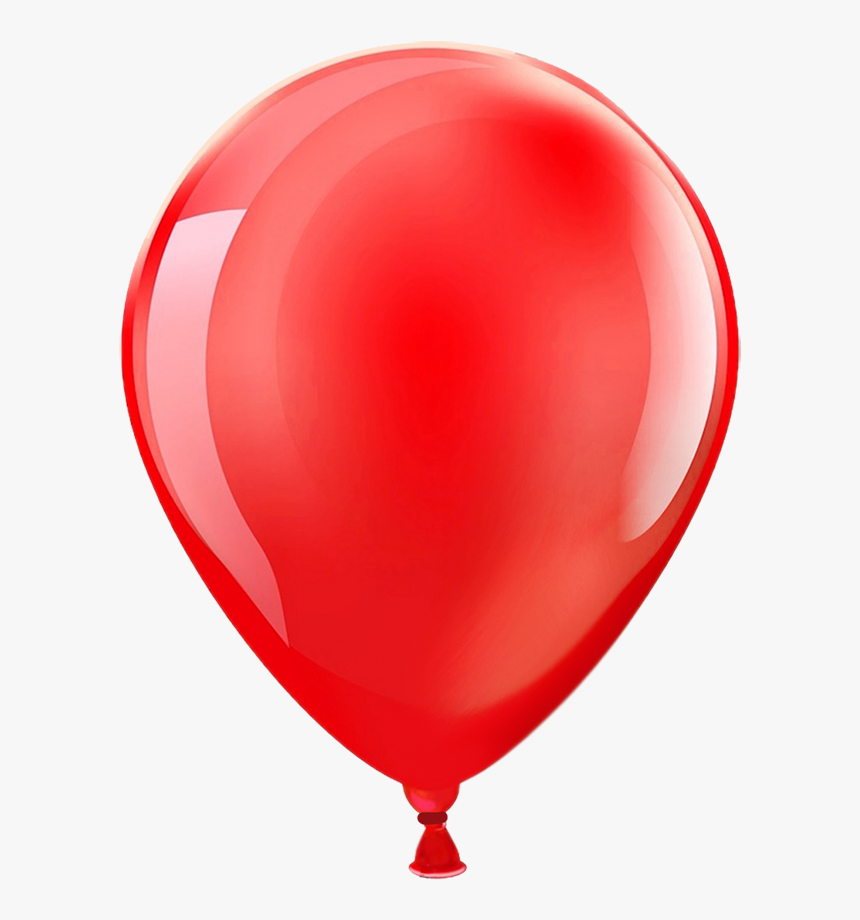 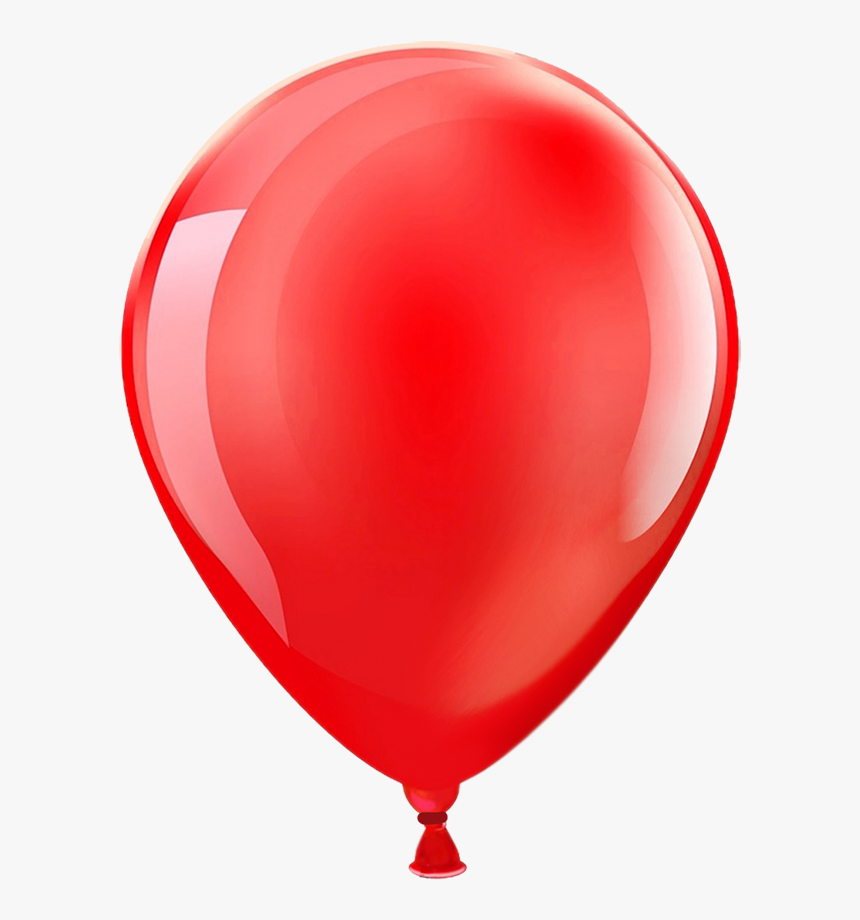 05.12.2022
www.dvsschool.ru
17
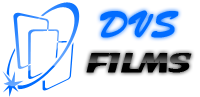 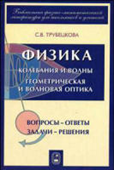 4. Человек приближается к плоскому зеркалу со скоростью 1,2 м/с. С какой скоростью он движется к своему изображению?
Решение:
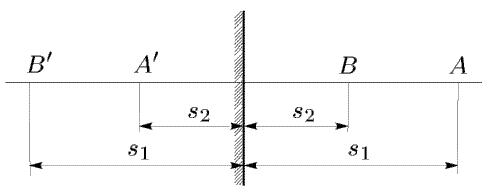 Дано:
Vч-з = 1,2 м/с 

Vч-и - ?
Vч-з = (S1 – S2)/t; Vч-и = 2(S1 – S2)/t.
Vч-и = 2 Vч-з = 2,4 м/с.
05.12.2022
www.dvsschool.ru
18
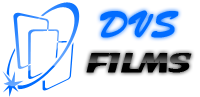 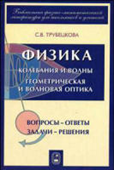 5. Требуется осветить дно колодца, направив на него солнечные лучи. Как надо расположить плоское зеркало, если лучи Солнца падают к земной поверхности под углом 60°?
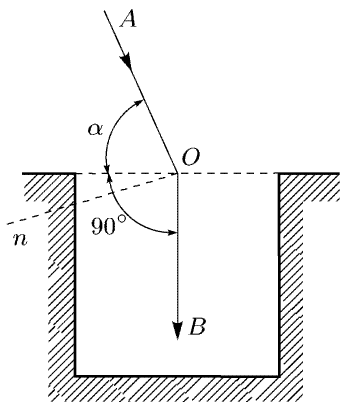 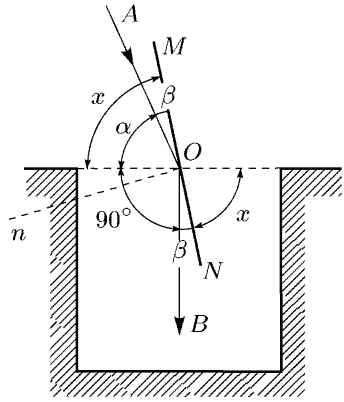 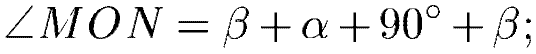 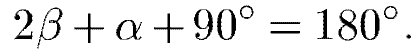 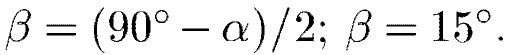 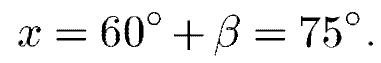 05.12.2022
www.dvsschool.ru
19
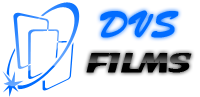 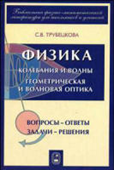 6. На одном берегу небольшого водоема стоит столб с фонарем наверху, на другом находится человек. Па каком расстоянии от человека находится изображение фонаря в водоеме? Высота столба 5 м, рост человека 1,5 м; человек находится на расстоянии 26 м от столба.
Дано:
L = 26 м
H = 5 м
h = 1,5 м

l - ?
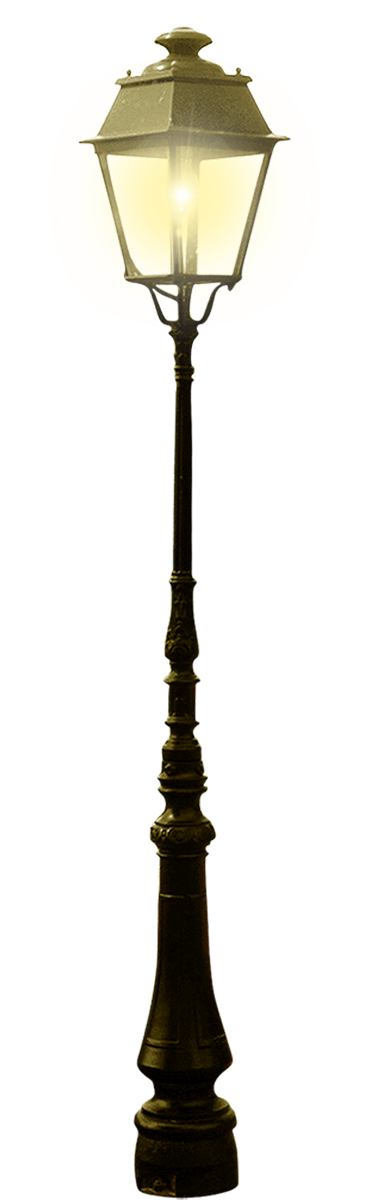 A
Решение:
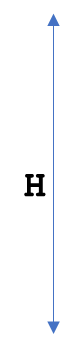 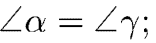 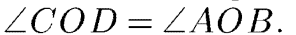 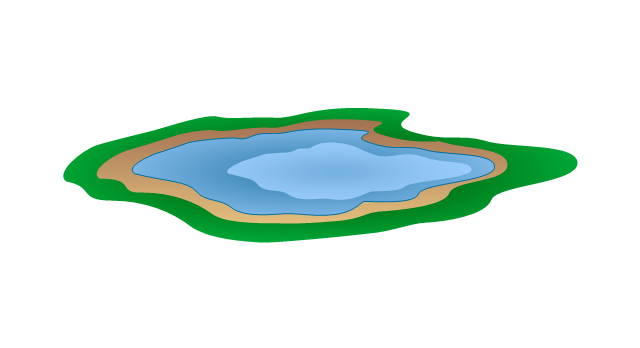 γ
C
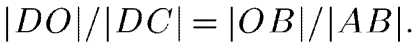 α
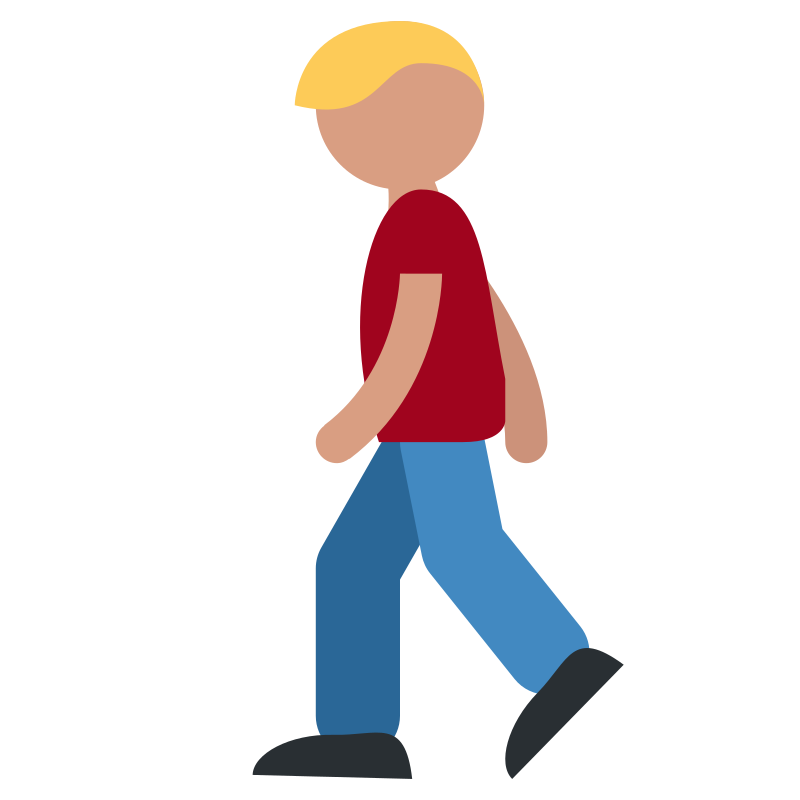 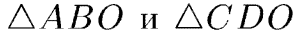 h
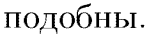 B
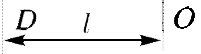 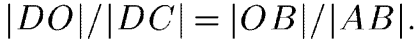 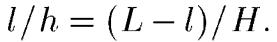 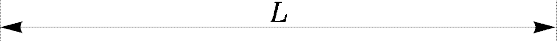 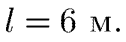 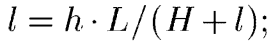 05.12.2022
www.dvsschool.ru
20
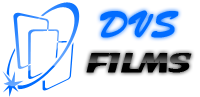 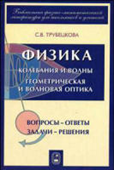 7. Определите показатель преломления и скорость света в слюде, если при угле падения 54° угол преломления равен 30°. Найдите предельный угол полного внутреннего отражения для слюды.
Решение:
Дано:
α = 54°
β = 30°

nсл-? α0 -?
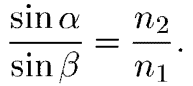 Так как про первую среду в условии ничего не сказано, то считаем, что это воздух, а второй является слюда (тем более, что по условию α > β, то есть вторая среда оптически более плотная). Тогда n1=1, n2=nсл.
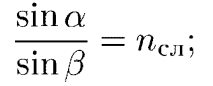 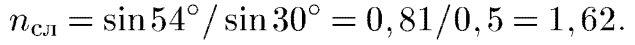 05.12.2022
www.dvsschool.ru
21
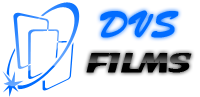 Полное внутреннее отражение будет происходить при переходе из слюды в воздух.
Тогда n1= nсл, n2=1. И угол преломления равен 90о .
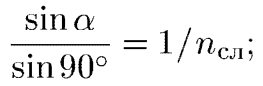 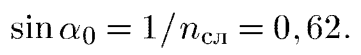 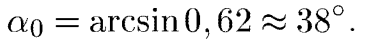 05.12.2022
www.dvsschool.ru
22
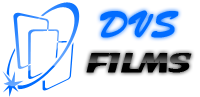 8. Показатель преломления стекла равен 1,5. Определите скорость света в стекле.
Решение:
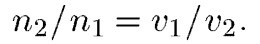 Дано:
nст = 1,5
Vст-?
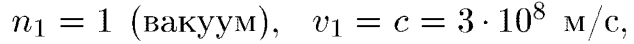 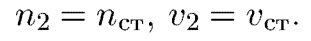 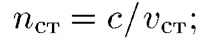 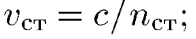 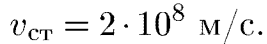 05.12.2022
www.dvsschool.ru
23
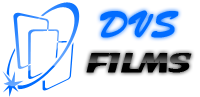 9. Найдите значение предельного угла полного внутреннего отражения на границе раздела стекло - вода.
Решение:
Полное внутреннее отражение будет происходить при переходе из оптически более плотной среды — стекла в менее плотную — воду. Для этого случая
Дано:
nст = 1,57
nв = 1,33

α0 -?
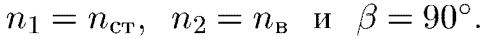 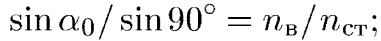 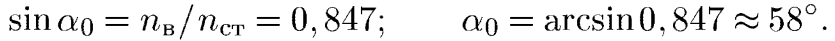 05.12.2022
www.dvsschool.ru
24
10. В дно водоема глубиной 2 м вбита свая, на 0,5 м выступающая из воды. Найдите длину тени от сваи на дне водоема при угле падения лучей Солнца, равном 30°.
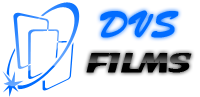 Решение:
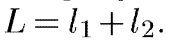 A
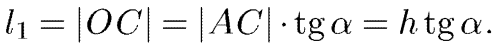 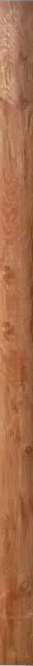 Дано:
H = 2 м
h = 0,5 м
α = 30°
nв = 1,33
L - ?
α
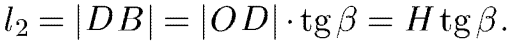 h
α
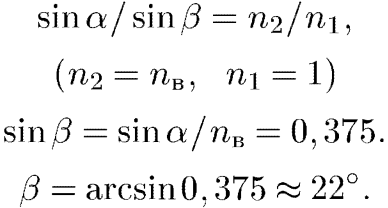 O
C
H
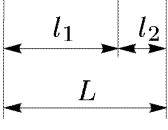 B
D
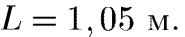 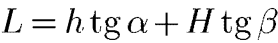 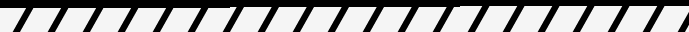 05.12.2022
www.dvsschool.ru
25
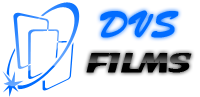 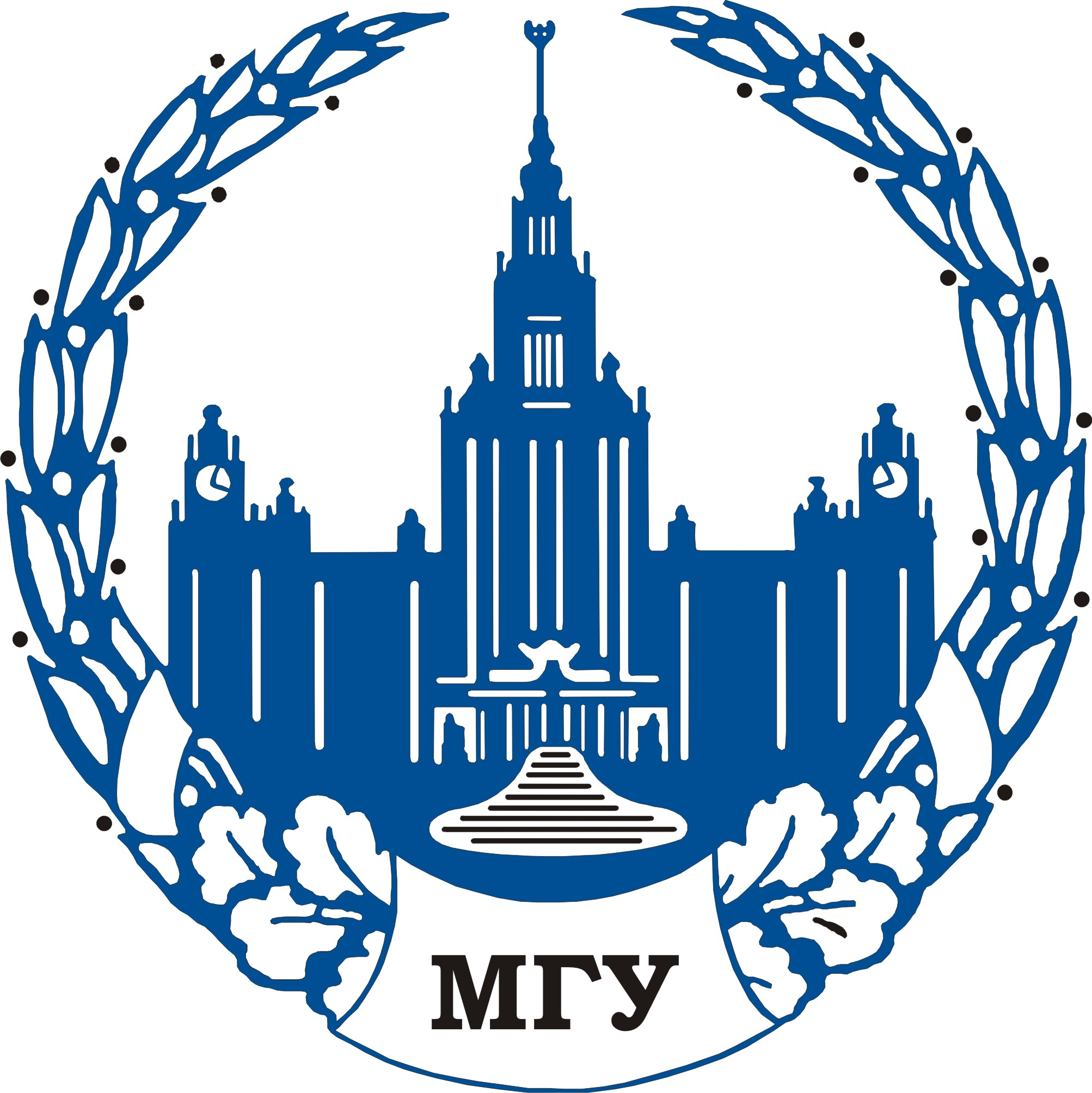 11. В бассейне с водой, глубиной Н = 2 м, обладающем зеркальным дном, находится точечный источник света на расстоянии h = Н/2 под поверхностью воды. Определите радиус светового пятна R на поверхности бассейна. Показатель преломления воды n = 4/3.
2003 г.
R
αпр
L
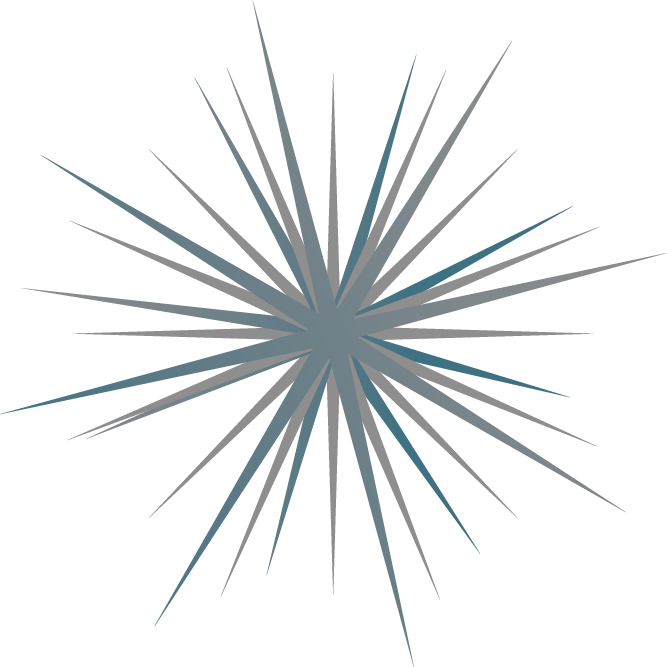 S
www.dvsschool.ru
26
05.12.2022
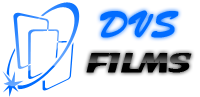 По условию задачи дно зеркальное.
H/2
H/2
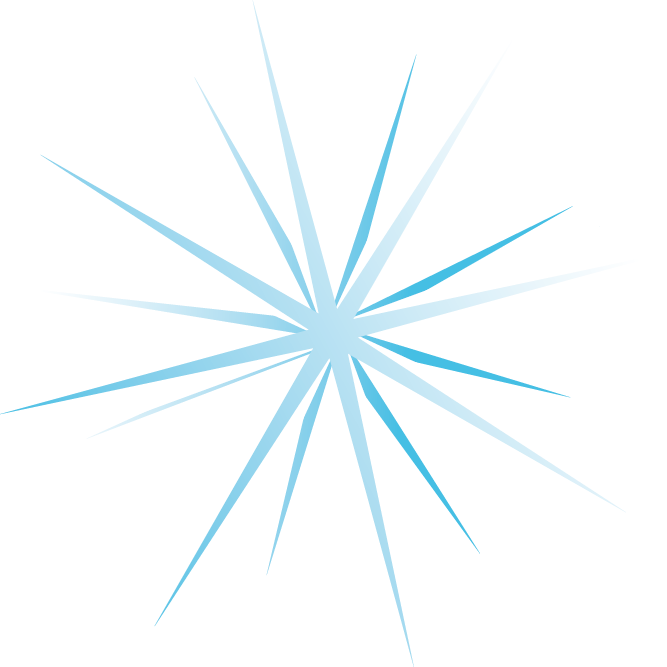 R
S’
H/2
S
αпр
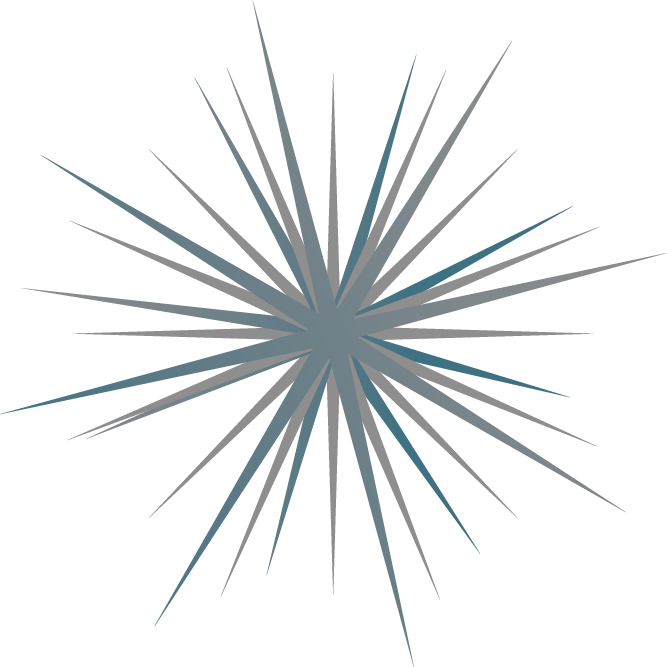 05.12.2022
www.dvsschool.ru
27
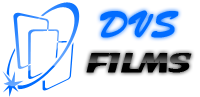 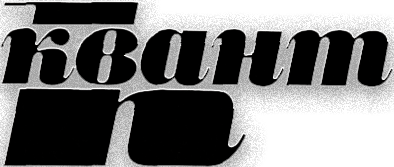 Квант  >>  1974 год  номер 11
ФЗОЗ. Точечный источник света находится на некотором расстоянии под тонкой собирающей линзой (рис.). Где и как нужно установить плоское зеркало для того, чтобы из линзы выходил параллельный пучок света по направлению, показанному стрелкой? Построить ход лучей.
В. А. Алешкевич
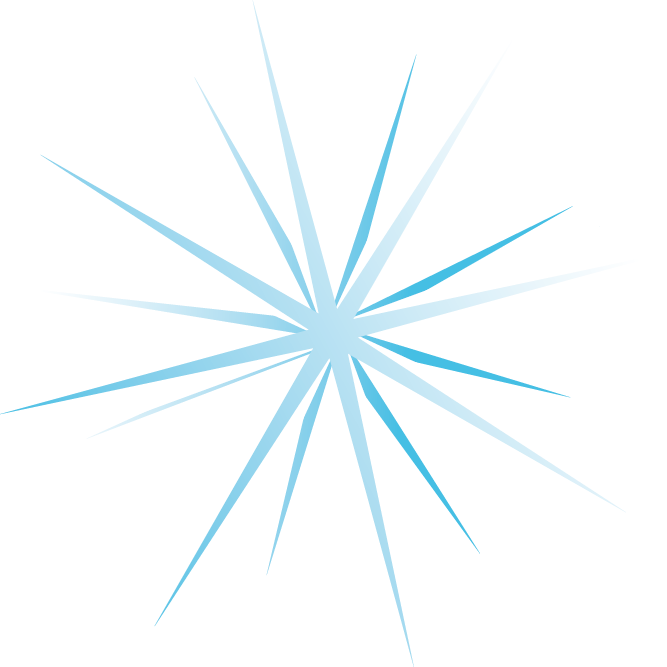 05.12.2022
www.dvsschool.ru
28
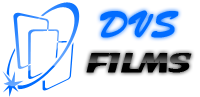 НЕВЕРНО!
F
F
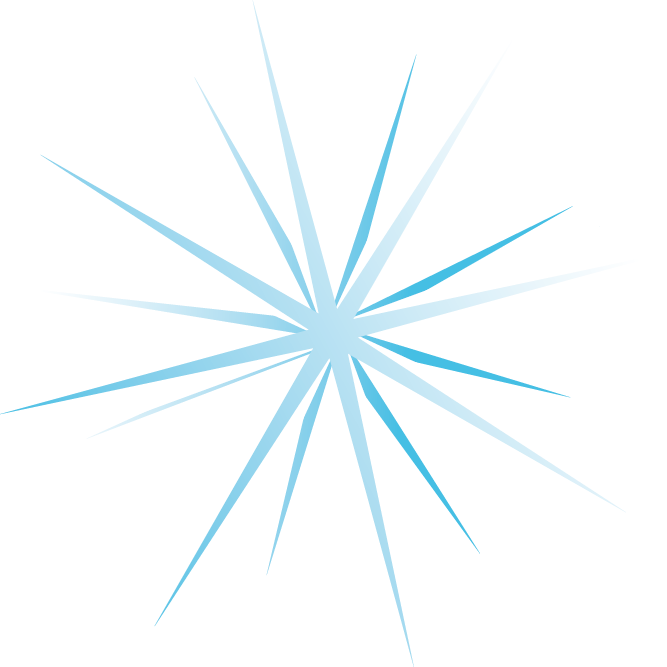 05.12.2022
www.dvsschool.ru
29
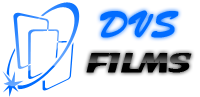 НЕВЕРНО!
F
F
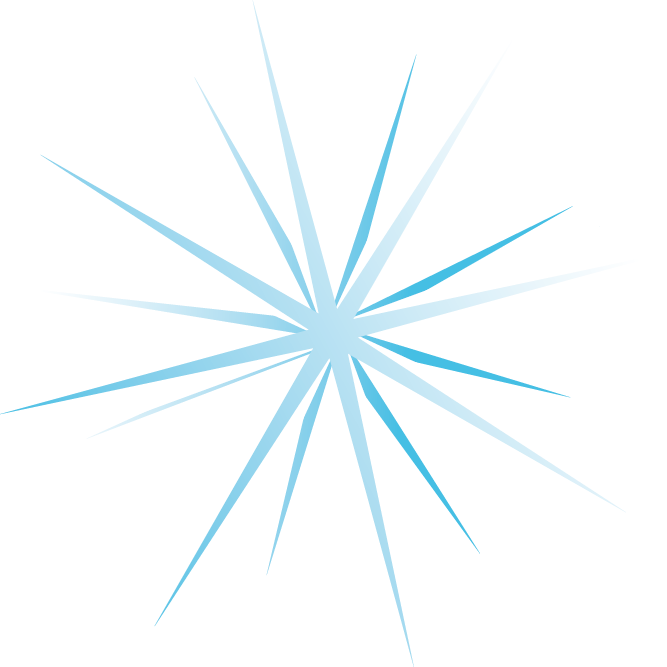 05.12.2022
www.dvsschool.ru
30
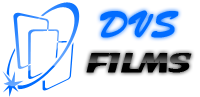 УТВЕРЖДАЮ!
F
F
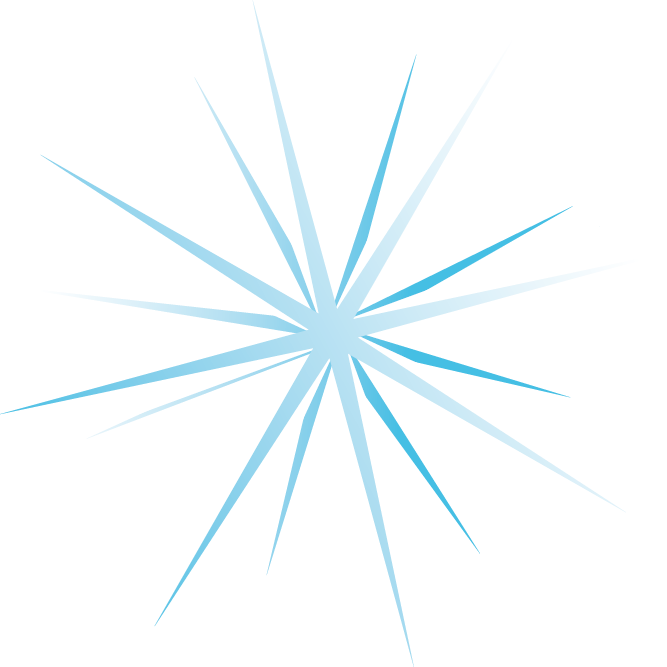 05.12.2022
www.dvsschool.ru
31
Задача № 1 Какой наименьшей толщины надо изготовить плоско-параллельную пластинку из стекла с показателем преломления 1,54, чтобы при освещении ее монохроматическим светом ( λ =750 нм), который падает под углом 300 к поверхности пластинки, в отраженном свете она была бы красной?
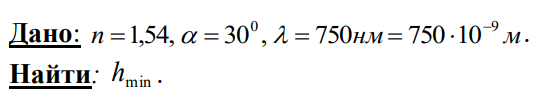 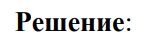 По условию задачи результатом интерференции было усиление света. Поэтому для разности хода этих лучей можно записать соотношение:
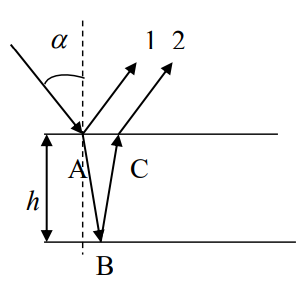 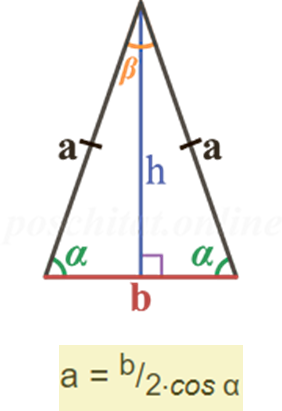 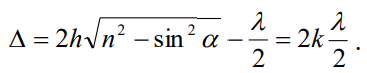 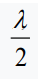 в левой части равенства появилось в результате того, что в точке А при отражении от оптически более плотной среды теряется полуволна.
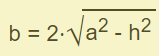 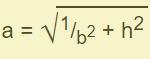 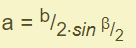 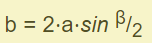 О
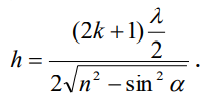 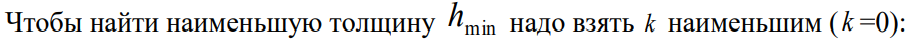 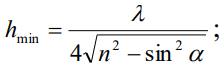 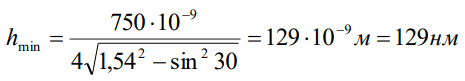 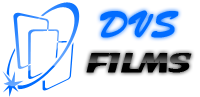 «Щит-невидимка", или линза Любора.
1. https://youtu.be/CFiPJjrmmtE
Джон Хауэлл, профессор физики в Университете Рочестера, решил заняться необычным проектом "Сделай сам". С помощью своего 14-летнего сына Бенджамина он сконструировал три простых, но удивительно эффективных устройства оптической маскировки из недорогих готовых материалов.
2. https://youtu.be/oJb9RnAVDuE
05.12.2022
www.dvsschool.ru
34
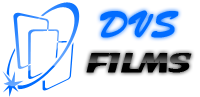 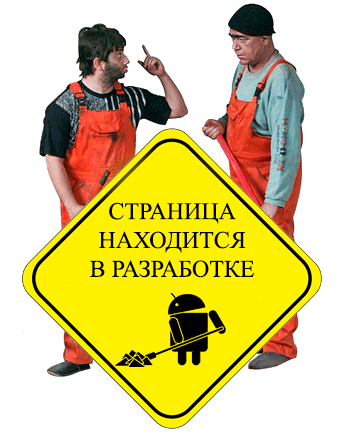 05.12.2022
www.dvsschool.ru
35
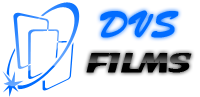 05.12.2022
www.dvsschool.ru
36